Lamper
Innhold
Nattlampe …………………………………. 4
Leselys ………………………………………. 6
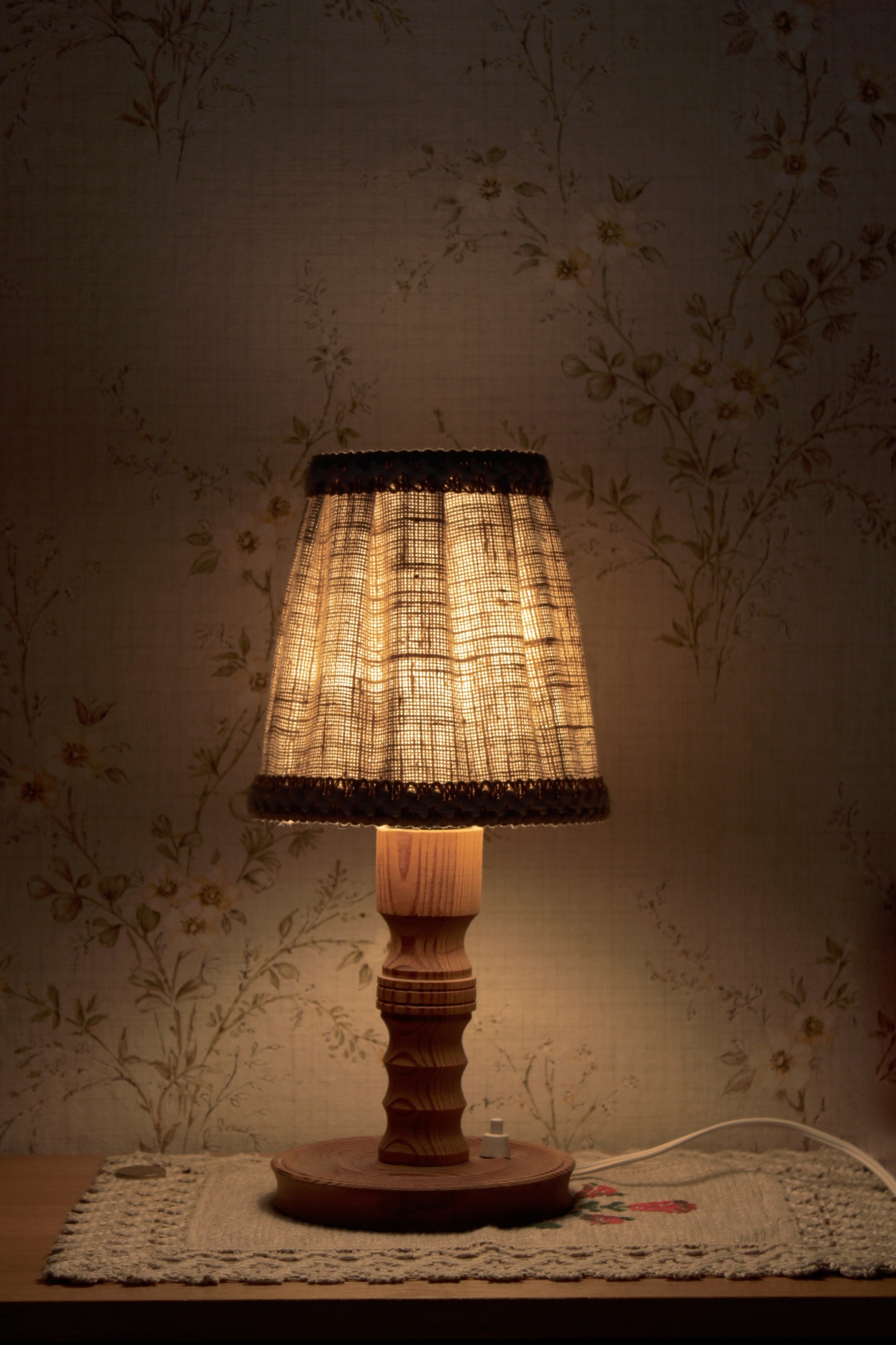 Nattlampe
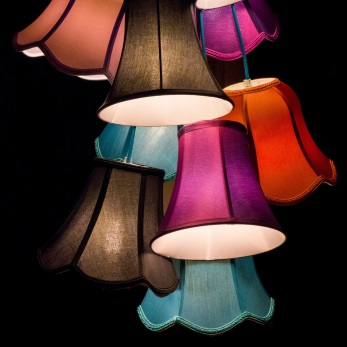 Nattlampa mi gir eit godt og trygt lys.
Kari
Leselys
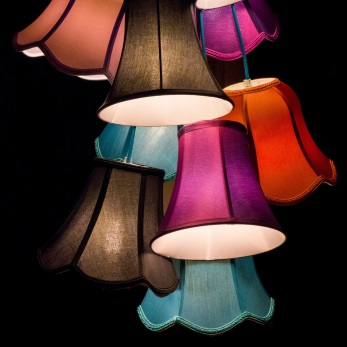 På skrivebordet mitt har eg ei lampe som gir frå seg masse lys.
Ali